ПрезентацияЗаседание №8 межсемейного детско-родительского клуба                                «МЫ СЕМЬЯ»                                       Блиц – игра                                         «Мой ребёнок лучше всех!»
Руководители клуба:                                 Куклина Я.Г; Рудова С.В.
Что может быть прекраснее счастливых детских глаз?
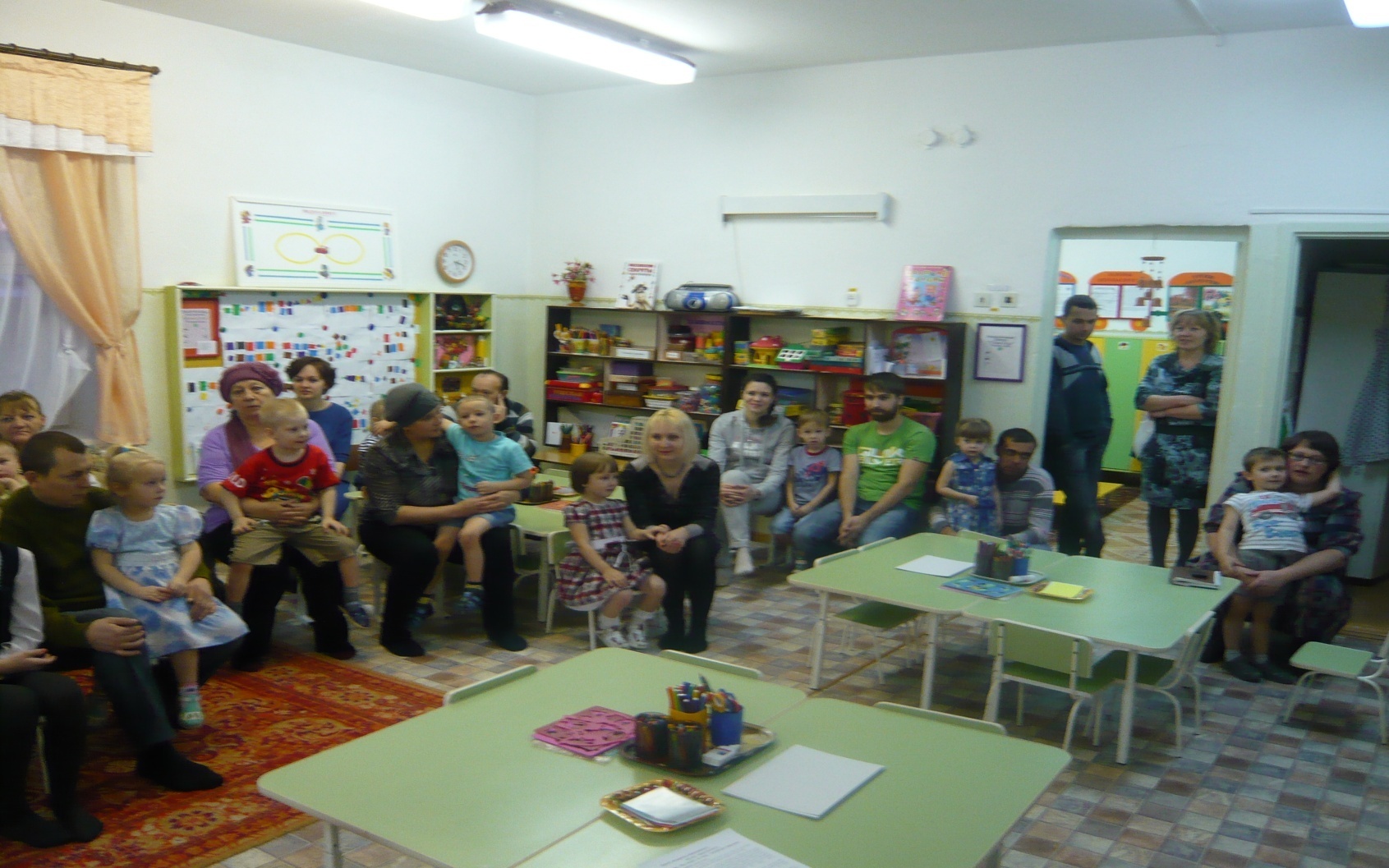 Главные «проектировщики, конструкторы и строители Личности Своего ребенка».
Рассказы мам о своём ребёнке

«…Мой сынок очень ласковый и ответственный мальчик, его любимое выражение «Ведь мы же семья»…» (о Максимке)
«…Наш мальчик необычный ребенок – очень любознательный, любопытный «почемучка»…»                              (о Косте)
«…Доченька – наша звездочка, это светлый и добрый человечек…» (о Лене)
«…Подвижный, шаловливый, при этом чуткий и добрый …» (о Кирюше)
«… Мой сын для меня самый-самый… моё маленькое солнышко в доме …» (о Серёже)
«… Нашему сыну 5 лет и он бывает забавным, капризным, трудолюбивым и ленивым – он каждый день разный…» (о Месропе)
Мамы написали домашнее сочинение                       на тему                   «Мой ребенок самый лучший!»
Блиц – опрос                                                «Кто в группе самый - самый?»
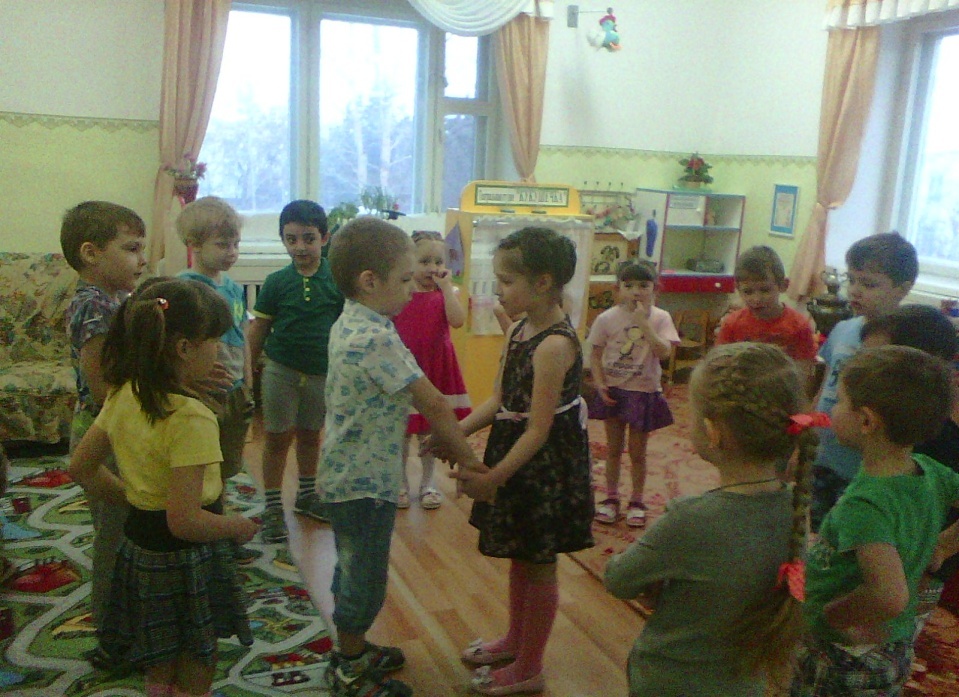 Катя с Кириллом лучшие друзья!
А Серёжа с Варей      лучшие друзья!
«Интерактивная игра                                  «Верно – неверно».
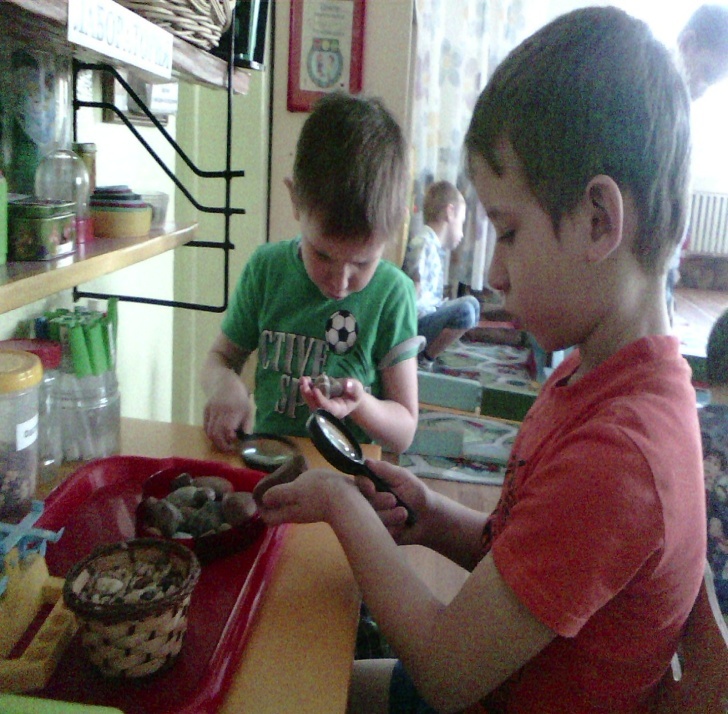 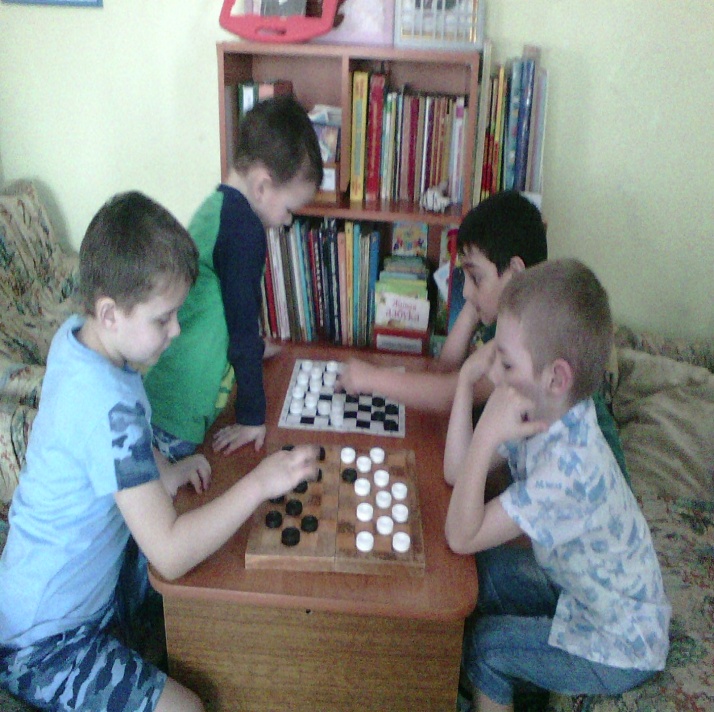 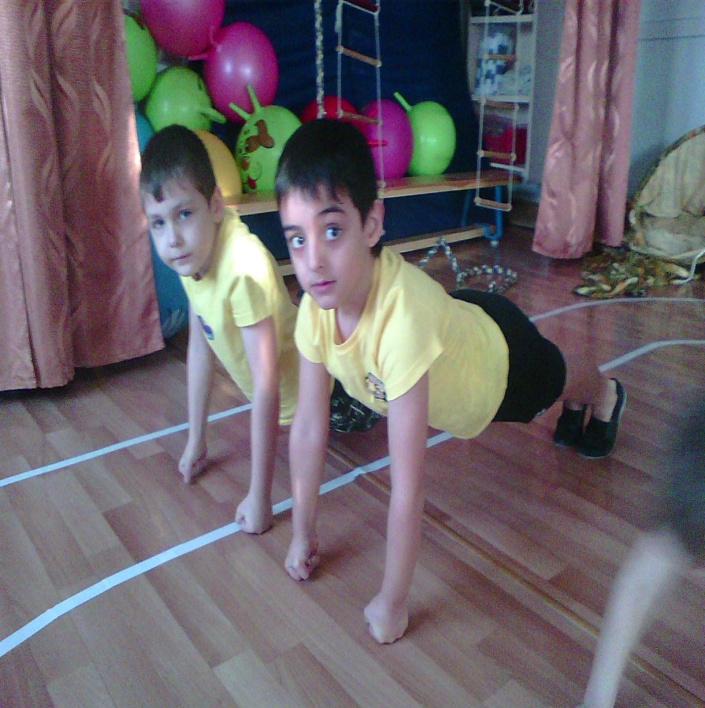 Будущие исследователи
Будущие спортсмены
Будущие гроссмейстеры
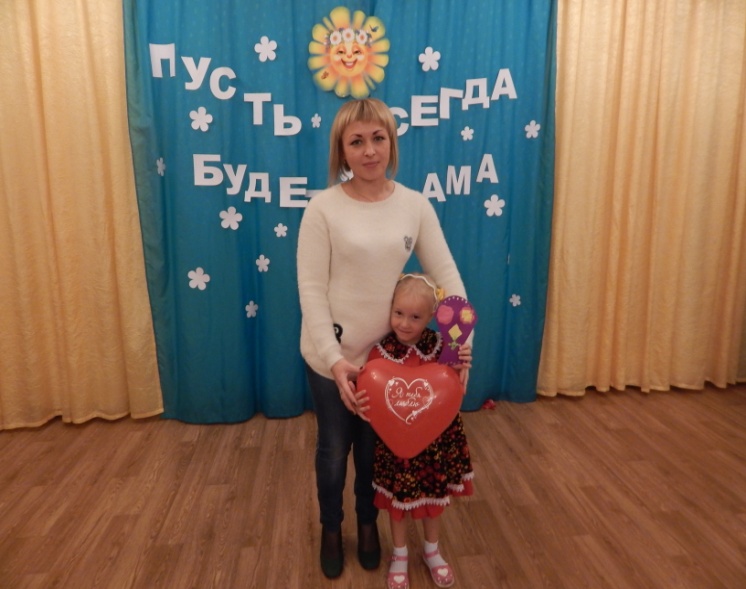 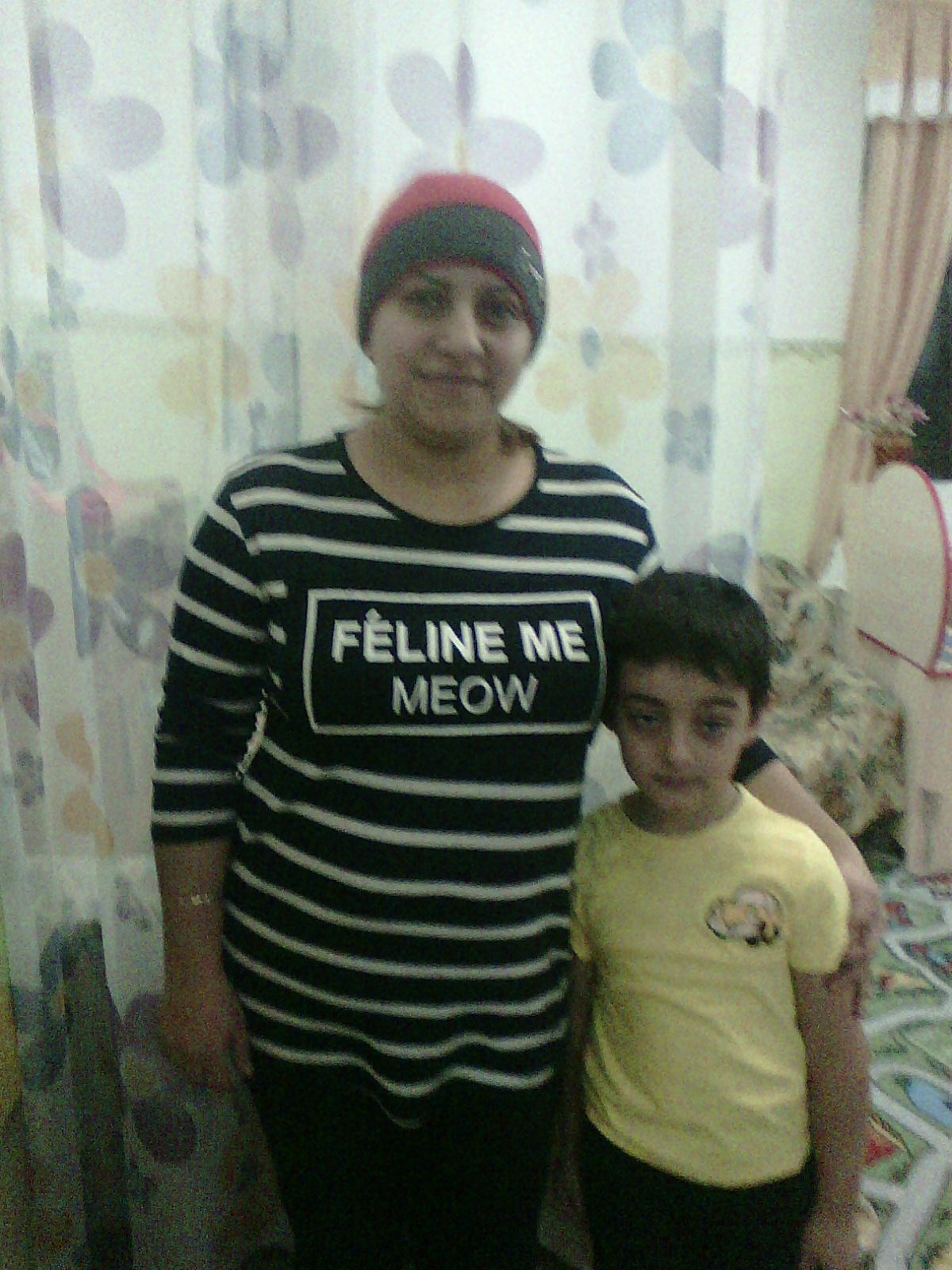 Рассказ мамы  «Мой ребёнок лучше всех!»
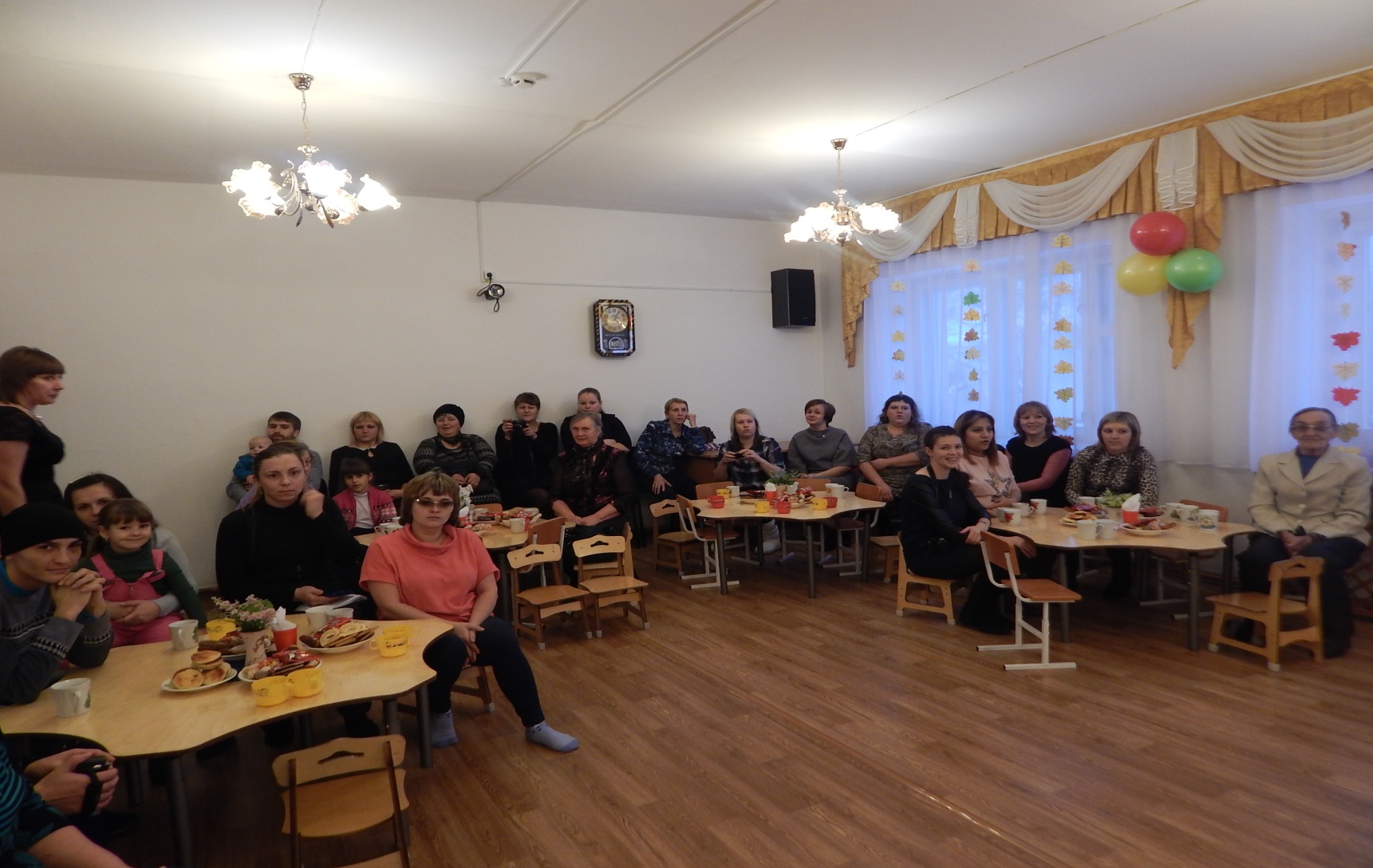 Благодарим Вас «За родительскую активность и отзывчивость».
Такие они разные все наши малыши!                   Кто с мамиными ушками, кто копия–отец!
Мамы угадали портрет своего ребенка.
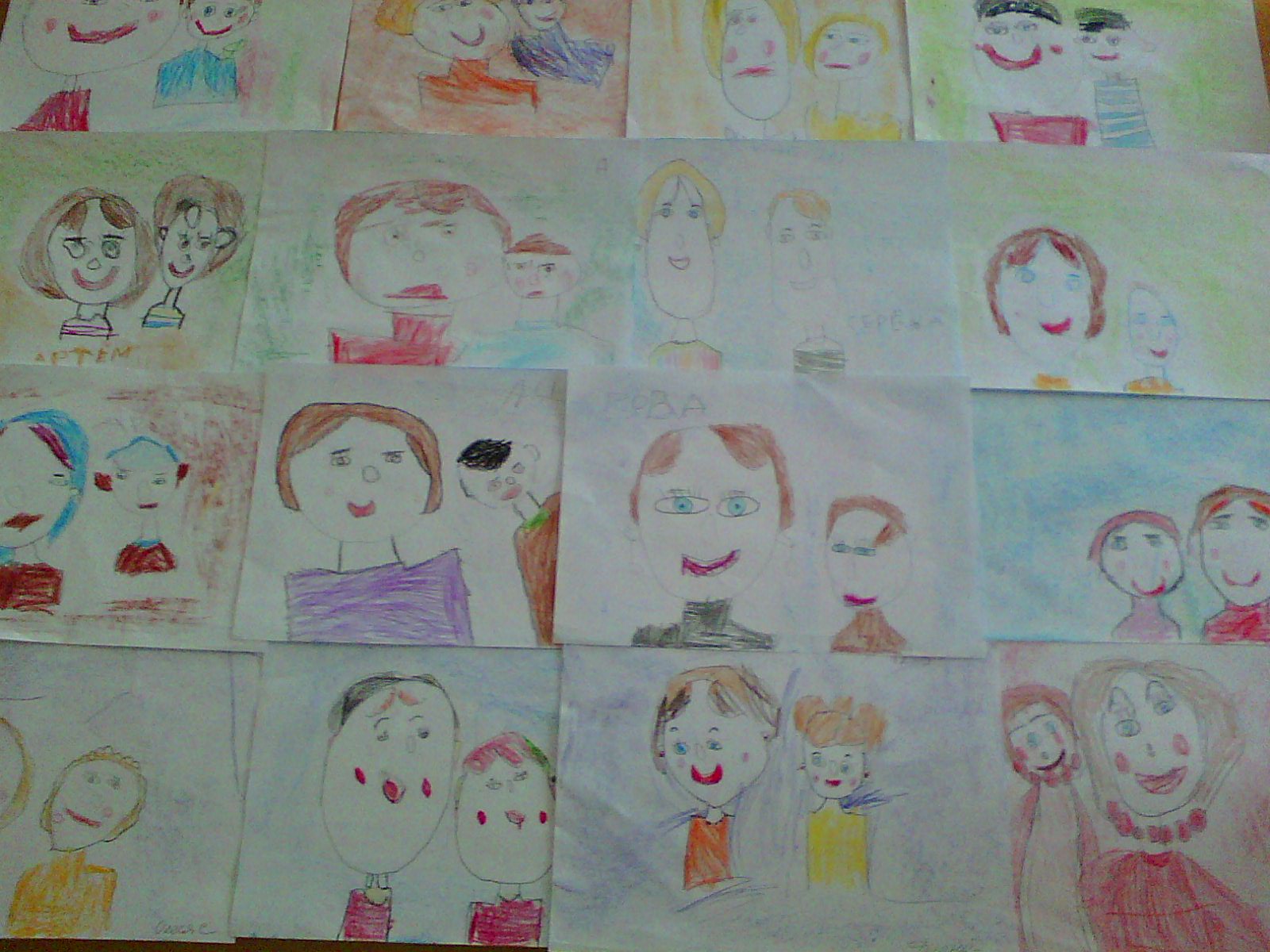 Цель. Эмоциональное сближение всех участников образовательного процесса, организация их общения в неформальной обстановке.
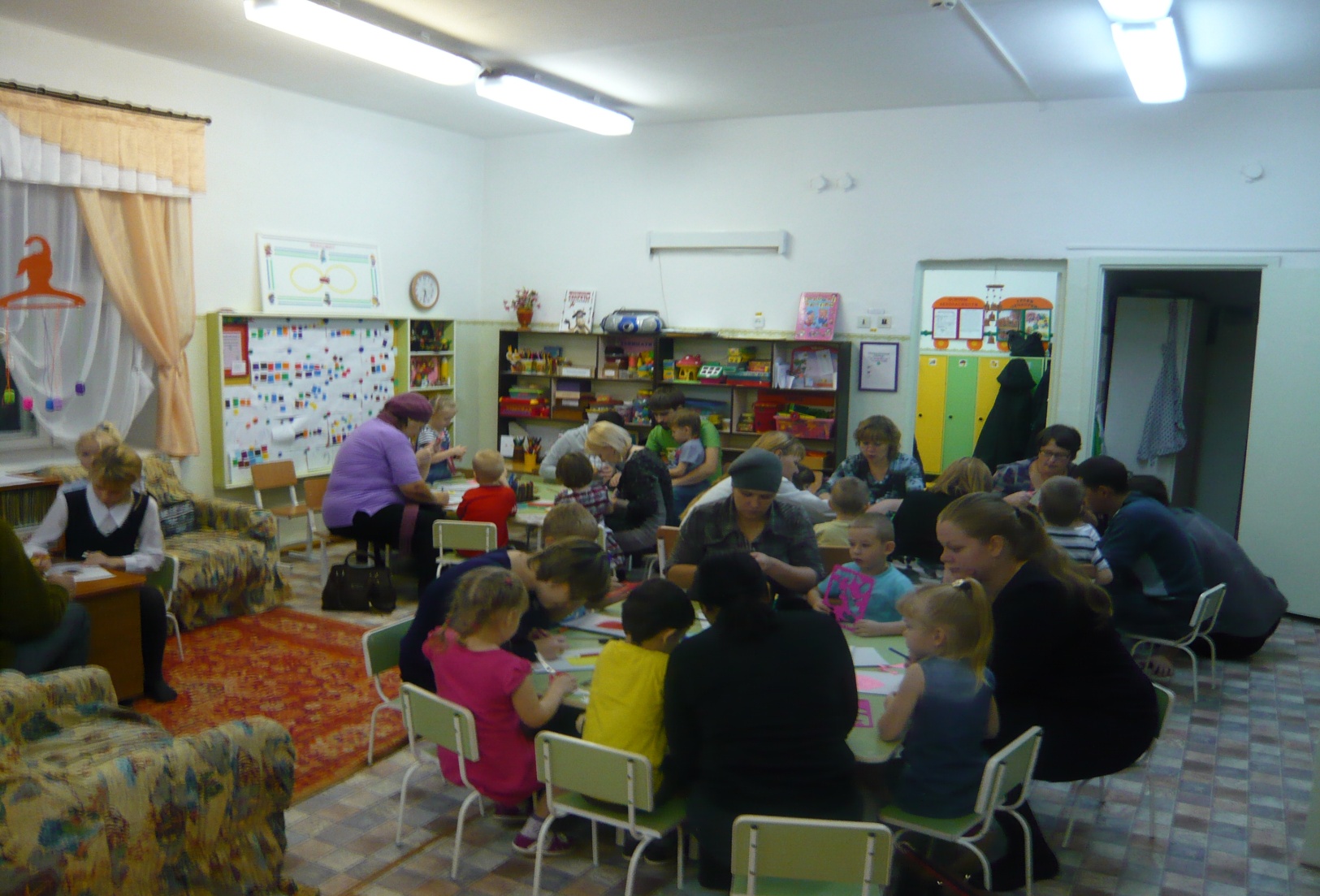 Любите своих детей!